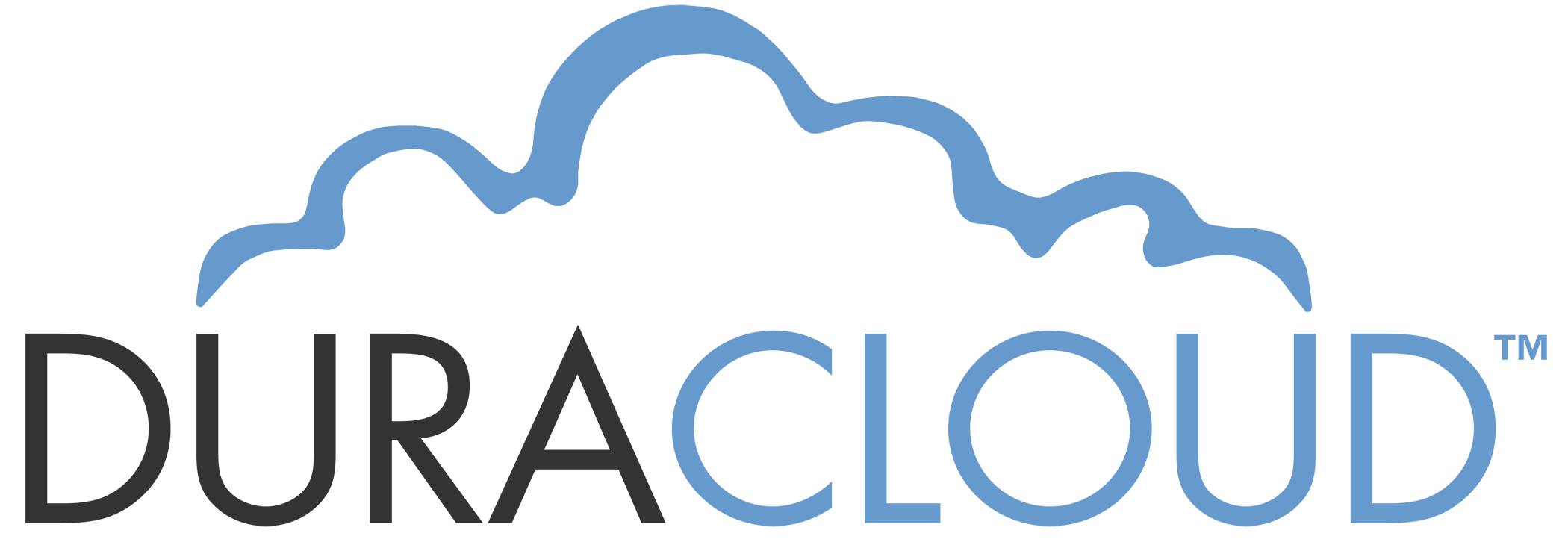 Archiving and Preservation
Michele Kimpton
CEO, DuraSpace

Bryan Beecher
Director, ICPSR

DuraSpace Webinar
November 2, 2011
DuraSpace Mission
We are committed to providing open source technologies and services that promote durable, persistent access to the scholarly record.
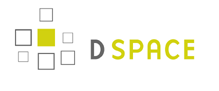 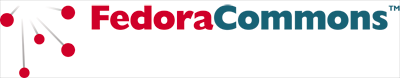 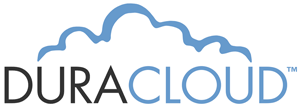 Preservation challenges
Ability to readily provision online storage (ideally in another geographic area, another administration)
Synchronize content across storage systems
Audit integrity of content
Technical resources required
Internal Policies
Sustainability over time
Why cloud?
Massively scalable compute and storage offered as a web based service
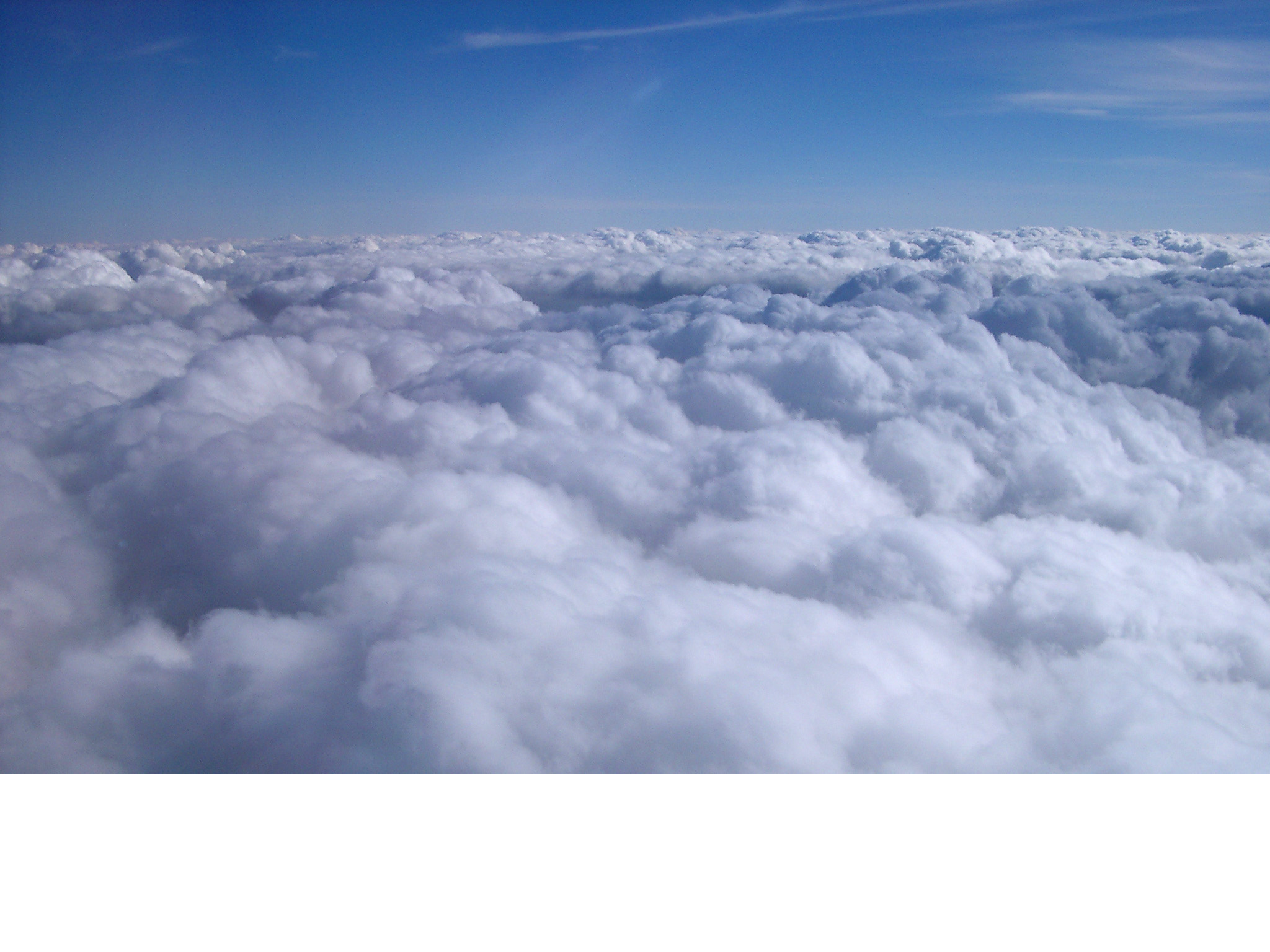 Higher Ed survey, 211 responses
Digital archiving by media type
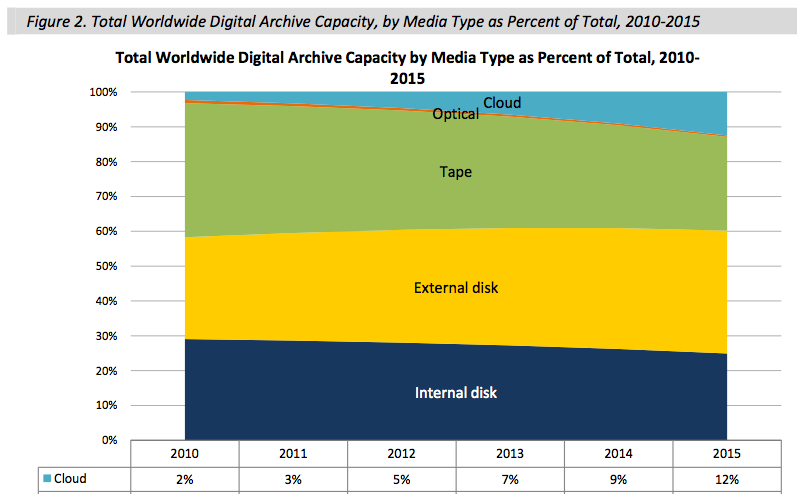 ESG white paper, Feb 2011
What is DuraCloud?
Platform and service based on cloud infrastructure
Across multiple cloud providers
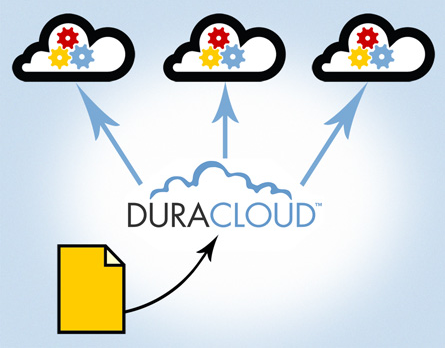 DuraCloud apps
Archiving and Preservation focused-
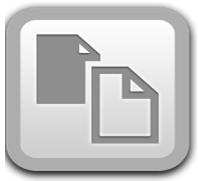 Online Backup(s)
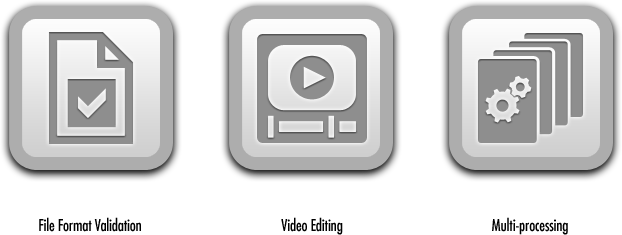 File Format 
Identification
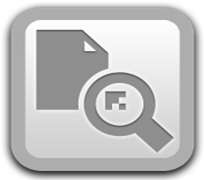 File health check
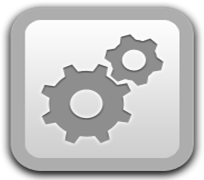 Synchronization of content to multiple clouds
…more on the roadmap
Archiving and Preservation support
Duracloud provides
Easy back up to multiple cloud providers
Keep backups in sync
Check health of backups
Ability to view and download files
Retrieve and restore files
Web accessible
Using DuraCloud for Archiving & Preservation
Bryan Beecher
Director, Computer & Network Services
ICPSR
About ICPSR
Inter-university Consortium for Political and Social Research
Located at the University of Michigan
World’s largest archive of social science research data
In operation for 50 years
About $15m in revenues
Archival holdings
Lots of little files
text/plain
application/pdf
text/xml
other stuff
2m files; 6TB of storage
Strategy
Bit-level for original (SPSS + Word)
Normalize into more durable formats (plain text data + XML metadata + PDF/A documentation)
Transform for better delivery
Retain transform and derivatives
Lots of copies
Data archiving, 1 BC
Geographic Diversity, 1 BC
Geographic Diversity, 1 BC
Geographic Diversity, 1 BC
Maybe disk instead of tape?
Synchronize content to other locations
Fixity checking lets us know when we need to “fix” something
Get by with a little help from our friends
And they are friends
Based on relationships
No SLA
No scale up/down
Idiosyncratic interface
Contracts?  We don’t need no stinkin’ contracts!
A copy in the cloud
Are you crazy?
FISMA Low
Not encrypted
Machine room open access
Firewalled
Professional IT staff + others
FISMA Medium
Encrypted
Machine room controlled access
Firewalled
Professional IT staff
Honeymoon period
Automated monthly billing for usage (storage, computer, network I/O)
Small EC2 instance + 6 x 1TB EBS volumes bound together as a RAID
Easy to scale up and down
Easy to synchronize
And best of all…
So what’s not to like?
Cloud diversity
Location
Technology platform
Operational processes
Business viability
Vendor lock-in
Who can save us?
What we like
Single interface to “the cloud”
Single billing contact
Single relationship
Value-added services
Fixity checking
What we would change
Filesystem semantics would work better for us
rsync v. synctool
files v. objects
Support for big files/objects
Tools suitable for automated batch use (i.e., out of cron)
Takeaways
Cloud is a viable option for additional archival copies
Physical infrastructure may be at least as good as your own
Encrypt the sensitive stuff
Not the low-cost solution; but may be the low-hassle solution
More info
Bryan Beecher
bryan@umich.edu
http://techaticpsr.blogspot.com/
Thank you for attending this talk
Upcoming DuraCloud Webinars
Technical Overview of DuraCloudNovember 16 at 1pm ET

DSpace and DuraCloud
	November 30 at 1pm ET

Fedora and DuraCloudJanuary 11 at 1pm Et
Try DuraCloud Free for One Month:Trial or Subscription
Where can I find out more?
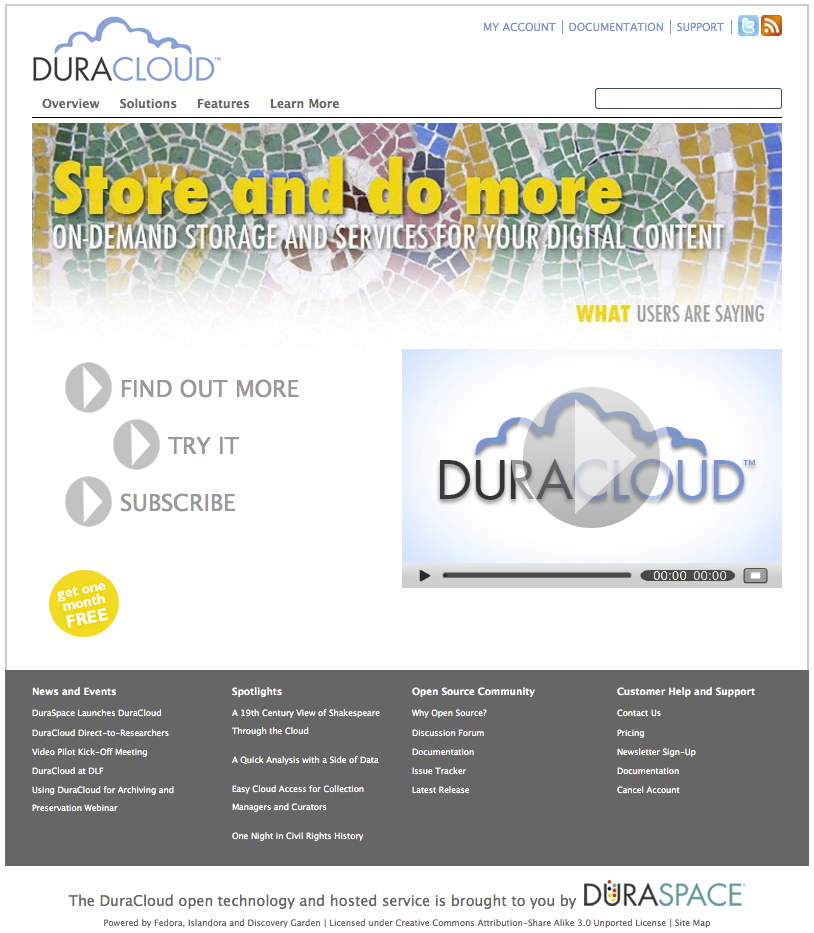 Web site: www.duracloud.org
Email:csmith@duraspace.org